Angles inside triangles
Literacy
Research
Memory
Explain fully the links between the picture to angles.
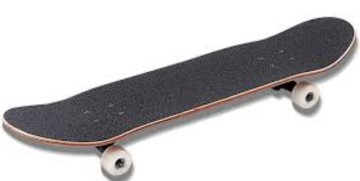 Skill
Stretch
b
c
f
a
e
g
d